The “NO” Campaign
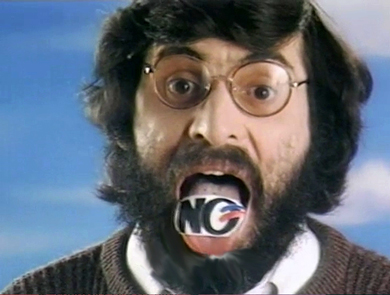 1981- 1988
Pinochet’s New Constitution is voted in with 68% approval. 

This constitution declares Pinochet as a “transitional” president for 8 years.

At the end of the “transition” a presidential candidate would be proposed by the head of the Armed Forces and Police for another eight year period (1997) The candidate would then be ratified by registered voters in a national plebiscite.
The plebiscite was a vote on two choices:
Yes: The proposed candidate is approved for an eight-year mandate and parliamentary elections take place nine months after he is sworn in. 
No: The proposed candidate is rejected. Pinochet and the Junta continue in power for another year. Presidential and parliamentary elections take place three months before Pinochet's term expires. 

The regime’s rationale for holding a plebiscite was to legitimize its rule in the eyes of the international community and to establish the regime as continuous with Chile’s democratic tradition.  (a form of “emergency surgery”)
The junta believed that the people would reward the regime for the economic gains and political stability gained during its rule. 

The regime underestimated the public’s desire for political and social freedom.  

The regime also doubted that the opposition, divided among sixteen political parties would be able to create an effective organization.
The Media
Chile long had a significant mass-media infrastructure
 El Mercurio is the oldest Spanish Language newspaper in existence.  
Chile’s long, mountainous geography  facilitated broadcasting through electronic and satellite transmissions. 
Pinochet set out to make television an important part of his rule, subsidizing prices and easing credit to facilitate the purchase of sets.
By 1988 80% of Chileans had a television set in their household
Chile also had one of the largest radio audiences in Latin America (Radio was considered more trustworthy)
After 17 years, Chileans had been exposed to enough regime controlled media to be able to sift real news from government propaganda.
The campaigns
The regime had enormous advantages over the opposition, control of major media outlets, money, and the only organized political force in the country

In advance of the formal campaigns the regime began running “public service” ads contrasting current “peace and prosperity” with Allende-era chaos.

Pinochet began appearing in civilian clothes at public rallies to “soften” image.
Regime also began softening policies.  Exiles were allowed to return and opposition papers permitted to publish without approval.

Opposition groups were also given access to national television.  TV programs sponsored by the Catholic Church began airing programs denouncing the regime.  

 Pope John Paul II denounced Pinochet during a visit to Chile in 1987 and giving publicity to human rights groups.
The Church, UN and USA pressured Pinochet into banning paid political advertising and giving away free TV spots to both “Yes” and “No” sides.

Each side was given 15 minutes of advertising time on all TV networks, once a day in the early morning and late evening.

The “NO” ads were technically and artistically superior, the result of collaborations of the country’s best artists and producers, featuring catchy jingles and cameos by celebrities.
The “YES” ads, although more elaborate were less successful.

The “NO” ads had a clear, strong, positive message of change.  

The “YES” ads both played on people’s fears and attempted to whitewash Pinochet’s image.

One of the most successful ads of the “NO” campaign featured a woman giving testimony of her sequester and torture, ending in a “reveal” of the woman as the mother of soccer star Carlos Caszely.
The regime attempted to reduce the voter rolls by introducing a voter registration system requiring a new National ID card.

Opposition artists responded with a “Rock the Vote” campaign offering assistance and holding concerts free to anyone with an ID card to get younger voters.

 The Plebiscite took place on October 5th, 1988 had a 97% voter turn out.  The “NO” side won with 56% of the vote.
Presidential and Parliamentary elections took place on December 14th 1989, 

Patricio Aylwin, a Christian Democrat who had been the spokesman for the “NO” campaign, was elected president and took office on March 11th 1989 (Sponsored by a coalition of opposition parties called the Concertación) 

Pinochet remained Commander in Chief of the Armed Forces and, due to the provisions of his own constitution, named himself “Senator for Life”, giving him immunity from prosecution until his arrest in the U.K. in 1998.